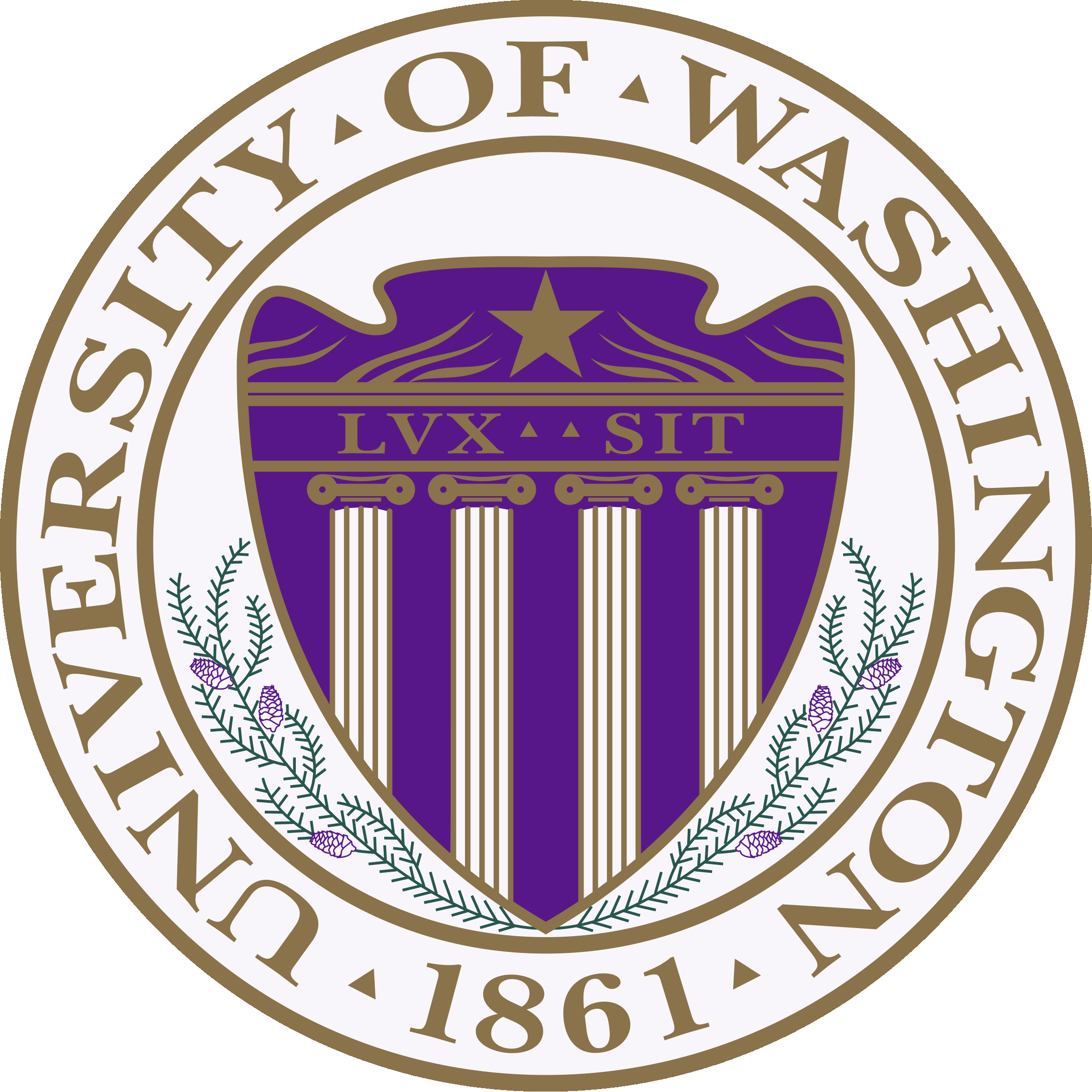 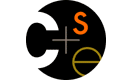 CSE373: Data Structures & AlgorithmsLecture 9: Binary Heaps, Continued
Kevin Quinn
Fall 2015
Priority Queue ADT
Brodal Heap
Binomial Heap
"quite complicated" and "[not] applicable in practice.” -Gerth Brodal
Paring Heap
Fibonacci Heap
Binary Heap
A priority queue is just an abstraction for an ordered queue.
A binary heap is a simple and concrete implementation of a priority queue
It’s just one of many possible implementations!
Fall 2015
CSE373: Data Structures & Algorithms
2
Review
10
6        2
  15        23
          12   18
45   3    7
Priority Queue ADT: insert comparable object, deleteMin
Binary heap data structure: Complete binary tree where each node has priority value greater than its parent
O(height-of-tree) = O(log n) insert and deleteMin operations
insert:        put at new last position in tree and percolate-up
deleteMin:  remove root, put ‘last’ element at root and  		                    percolate-down
But: tracking the “last position” is painful and we can do better
insert
20
80
deleteMin
40
60
85
99
700
50
Fall 2015
CSE373: Data Structures & Algorithms
3
1
2
3
6
4
5
8
9
10
11
12
Array Representation of Binary Trees
Starting at node i
left child: i*2
right child: i*2+1
parent: i/2

(wasting index 0 is convenient for the index arithmetic)
A
B
C
2 * i
7
F
G
D
E
(2 * i)+1
H
I
J
K
L
└ i / 2┘
implicit (array) implementation:
parent
i = 4
left
right
Fall 2015
4
CSE373: Data Structures & Algorithms
[Speaker Notes: Left child of node I = 2 * I
Right child  I = (2*i) +1
Parent of node I is at i/2 (floor)]
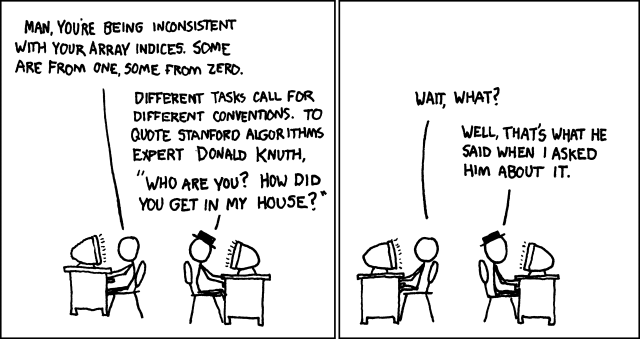 http://xkcd.com/163
Fall 2015
CSE373: Data Structures & Algorithms
5
Judging the array implementation
Positives:
Non-data space is minimized: just index 0 and unused space on right
In conventional tree representation, one edge per node (except for root), so n-1 wasted space (like linked lists)
Array would waste more space if tree were not complete
Multiplying and dividing by 2 is very fast (shift operations in hardware)
Last used position is just index size

Negatives:
Same might-by-empty or might-get-full problems we saw with stacks and queues (resize by doubling as necessary)

Plusses outweigh minuses: “this is how people do it”
Fall 2015
CSE373: Data Structures & Algorithms
6
Pseudocode: insert
void insert(int val) {
	if(size == arr.length-1)
     resize();  
   size++;
   i=percolateUp(size,val);
   arr[i] = val;
}
int percolateUp(int hole,int val) {
  while(hole > 1 &&
        val < arr[hole/2])
    arr[hole] = arr[hole/2];
    hole = hole / 2;
  }
  return hole;
}
10
20
80
This pseudocode uses ints.  In real use, you will have data nodes with priorities.
40
60
85
99
70	0
50
Fall 2015
CSE373: Data Structures & Algorithms
7
Pseudocode: deleteMin
This pseudocode uses ints.  In real use, you will have data nodes with priorities.
int deleteMin() {
  if(isEmpty()) throw…
  ans = arr[1];
  hole = percolateDown
          (1,arr[size]);
  arr[hole] = arr[size];
  size--;
  return ans;
}
int percolateDown(int hole,int val){
 while(2*hole <= size) {
   left  = 2*hole; 
   right = left + 1;
   if(arr[left] < arr[right]
      || right > size)
     target = left;
   else
     target = right;
   if(arr[target] < val) {
     arr[hole] = arr[target];
     hole = target;
   } else
     break;
 }
 return hole;
}
10
20
80
40
60
85
99
700
50
Fall 2015
CSE373: Data Structures & Algorithms
8
Example
insert: 16, 32, 4, 69, 105, 43, 2
deleteMin
Fall 2015
CSE373: Data Structures & Algorithms
9
Example
insert: 16, 32, 4, 69, 105, 43, 2
deleteMin
16
Fall 2015
CSE373: Data Structures & Algorithms
10
Example
insert: 16, 32, 4, 69, 105, 43, 2
deleteMin
16
32
Fall 2015
CSE373: Data Structures & Algorithms
11
Example
insert: 16, 32, 4, 69, 105, 43, 2
deleteMin
4
32
16
Fall 2015
CSE373: Data Structures & Algorithms
12
Example
insert: 16, 32, 4, 69, 105, 43, 2
deleteMin
4
32
16
69
Fall 2015
CSE373: Data Structures & Algorithms
13
Example
insert: 16, 32, 4, 69, 105, 43, 2
deleteMin
4
32
16
69
105
Fall 2015
CSE373: Data Structures & Algorithms
14
Example
insert: 16, 32, 4, 69, 105, 43, 2
deleteMin
4
32
16
69
105
43
Fall 2015
CSE373: Data Structures & Algorithms
15
Example
insert: 16, 32, 4, 69, 105, 43, 2
deleteMin
2
32
4
69
105
43
16
Fall 2015
CSE373: Data Structures & Algorithms
16
Other operations
decreaseKey: given pointer to object in priority queue (e.g., its array index), lower its priority value. Remember lower priority value is *better* (higher in tree).
Change priority and percolate up

increaseKey: given pointer to object in priority queue (e.g., its array index), raise its priority value.
Change priority and percolate down

remove: given pointer to object in priority queue (e.g., its array index), remove it from the queue.
Percolate up to top and removeMin

Running time for all these operations?
Fall 2015
CSE373: Data Structures & Algorithms
17
Build Heap
Suppose you have n items to put in a new (empty) priority queue
Call this operation buildHeap 

n distinct inserts works (slowly)
Only choice if ADT doesn’t provide buildHeap explicitly
O(n log n)

Why would an ADT provide this unnecessary operation?
Convenience
Efficiency: an O(n) algorithm called Floyd’s Method
Common issue in ADT design: how many specialized operations
Fall 2015
CSE373: Data Structures & Algorithms
18
Floyd’s Method
Use n items to make any complete tree you want
That is, put them in array indices 1,…,n

Treat it as a heap and fix the heap-order property
Bottom-up: leaves are already in heap order, work up toward the root one level at a time
void buildHeap() {
	for(i = size/2; i>0; i--) {
    val  = arr[i];
	  hole = percolateDown(i,val);
    arr[hole] = val;
  }
}
Fall 2015
CSE373: Data Structures & Algorithms
19
Example
In tree form for readability
Purple for node not less than descendants 
heap-order problem
Notice no leaves are purple
Check/fix each non-leaf bottom-up (6 steps here)
12
5
11
3
10
2
9
4
8
1
7
6
Fall 2015
CSE373: Data Structures & Algorithms
20
Example
Step 1
12
12
5
11
5
11
3
10
2
9
3
10
2
9
4
8
1
7
6
4
8
1
7
6
Happens to already be less than children (er, child)
Fall 2015
CSE373: Data Structures & Algorithms
21
Example
Step 2
12
12
5
11
5
11
3
10
2
9
3
1
2
9
4
8
1
7
6
4
8
10
7
6
Percolate down (notice that moves 1 up)
Fall 2015
CSE373: Data Structures & Algorithms
22
Example
Step 3
12
12
5
11
5
11
3
1
2
9
3
1
2
9
4
8
10
7
6
4
8
10
7
6
Another nothing-to-do step
Fall 2015
CSE373: Data Structures & Algorithms
23
Example
Step 4
12
12
5
11
5
2
3
1
2
9
3
1
6
9
4
8
10
7
6
4
8
10
7
11
Percolate down as necessary (steps 4a and 4b)
Fall 2015
CSE373: Data Structures & Algorithms
24
Example
Step 5
12
12
5
2
1
2
3
1
6
9
3
5
6
9
4
8
10
7
11
4
8
10
7
11
Fall 2015
CSE373: Data Structures & Algorithms
25
Example
Step 6
12
1
1
2
3
2
3
5
6
9
4
5
6
9
4
8
10
7
11
12
8
10
7
11
Fall 2015
CSE373: Data Structures & Algorithms
26
But is it right?
“Seems to work”
Let’s prove it restores the heap property (correctness)
Then let’s prove its running time (efficiency)
void buildHeap() {
	for(i = size/2; i>0; i--) {
    val  = arr[i];
	  hole = percolateDown(i,val);
    arr[hole] = val;
  }
}
Fall 2015
CSE373: Data Structures & Algorithms
27
Correctness
void buildHeap() {
	for(i = size/2; i>0; i--) {
    val  = arr[i];
	  hole = percolateDown(i,val);
    arr[hole] = val;
  }
}
Loop Invariant: For all j>i, arr[j] is less than its children
True initially: If j > size/2, then j is  a leaf
Otherwise its left child would be at position > size
True after one more iteration: loop body and percolateDown make arr[i] less than children without breaking the property for any descendants
So after the loop finishes, all nodes are less than their children
Fall 2015
CSE373: Data Structures & Algorithms
28
Efficiency
void buildHeap() {
	for(i = size/2; i>0; i--) {
    val  = arr[i];
	  hole = percolateDown(i,val);
    arr[hole] = val;
  }
}
Easy argument:  buildHeap is O(n log n) where n is size
size/2 loop iterations
Each iteration does one percolateDown, each is O(log n)

This is correct, but there is a more precise (“tighter”) analysis of the algorithm…
Fall 2015
CSE373: Data Structures & Algorithms
29
Efficiency
void buildHeap() {
	for(i = size/2; i>0; i--) {
    val  = arr[i];
	  hole = percolateDown(i,val);
    arr[hole] = val;
  }
}
Better argument:  buildHeap is O(n) where n is size
size/2 total loop iterations: O(n)
1/2 the loop iterations percolate at most 1 step
1/4 the loop iterations percolate at most 2 steps
1/8 the loop iterations percolate at most 3 steps
…
((1/2) + (2/4) + (3/8) + (4/16) + (5/32) + …) < 2  (page 4 of Weiss)
So at most 2(size/2) total percolate steps: O(n)
Fall 2015
CSE373: Data Structures & Algorithms
30
Lessons from buildHeap
Without buildHeap, our ADT already let clients implement their own in O(n log n) worst case
Worst case is inserting better priority values later

By providing a specialized operation internal to the data structure (with access to the internal data), we can do O(n) worst case
Intuition: Most data is near a leaf, so better to percolate down

Can analyze this algorithm for:
Correctness: 
Non-trivial inductive proof using loop invariant
Efficiency:
First analysis easily proved it was O(n log n)
Tighter analysis shows same algorithm is O(n)
Fall 2015
CSE373: Data Structures & Algorithms
31
What we are skipping
merge: given two priority queues, make one priority queue
How might you merge binary heaps:
If one heap is much smaller than the other?
If both are about the same size?

Different pointer-based data structures for priority queues support logarithmic time merge operation (impossible with binary heaps)
Leftist heaps, skew heaps, binomial queues
Worse constant factors
Trade-offs!
Fall 2015
CSE373: Data Structures & Algorithms
32